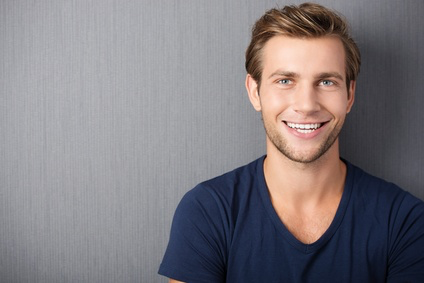 JOHN DEGRANGE
TITULO DO TRABALHO
OBJETIVO
EXPERIÊNCIA PROFISSIONAL
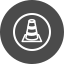 PC/Mac
MS Office
AutoCAD
Redes Sociais
Inglês
Francês
Italiano
Chinês
FORMAÇÃO
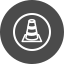 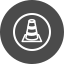 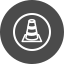 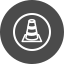 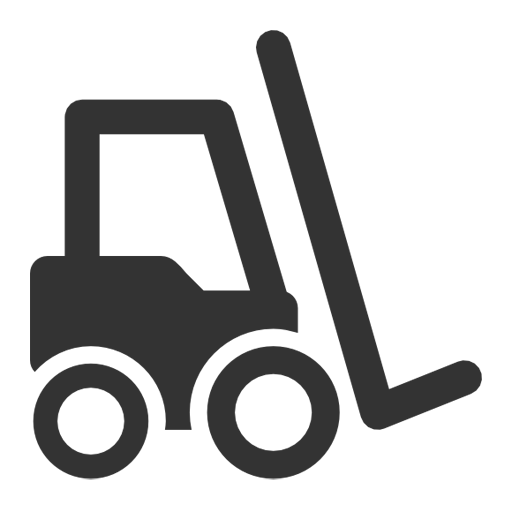 QUALIFICAÇÕES
IDIOMAS
CONTATO
Telefone: 000 111 333
Endereço: 12 Street Name
                   Lisboa
Email: name@mail.com